Покрытие программами проверки квалификации методов проведения испытаний объектов технического регулирования, попадающих под действия технических регламентов ТРТС (ЕАЭС)
Итоги  1 квартала 2020 года
Отчет об участии в ППК
ПЛ СМ 7.15-2015 Политика в отношении участия аккредитованных лабораторий в проверках квалификации
4. Применение результатов проверки квалификации
4.1 Аккредитованная лаборатория не реже 1 раза в 18 месяцев направляет в БГЦА отчет об участии в ППК, используя соответствующую форму, размещенную на веб-сайте БГЦА www.bsca.by. По запросу БГЦА лаборатория представляет документацию, подтверждающую ее участие в конкретной ППК.
План БГЦА  по пересмотру ПЛ СМ 7.15-2015 в связи с пересмотром ILAC P9:06 «Политика ILAC по участию в проверке квалификации»
Ежеквартальный отчет
Поручение Совета Министров Республики Беларусь от 06.02.2020г. № 07/312-47/1497 
«О разработке Плана мероприятий по совершенствованию работ в области аккредитации на 2020 год»
Пункт 6.7 Провести анализ проводимых программ проверок квалификации и межлабораторных сличительных испытаний с целью оценки направление деятельности лабораторий выполняющих испытания продукции на соответствие требованиям установленных в регламентах а также определить направление деятельности лабораторий для проведения проверки квалификации межлабораторных сличительных испытаний не представляется возможным
Последовательность действий при отправке ежеквартального отчета
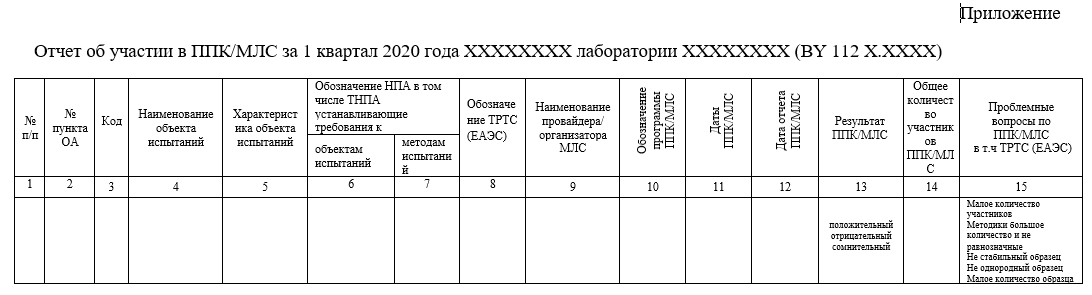 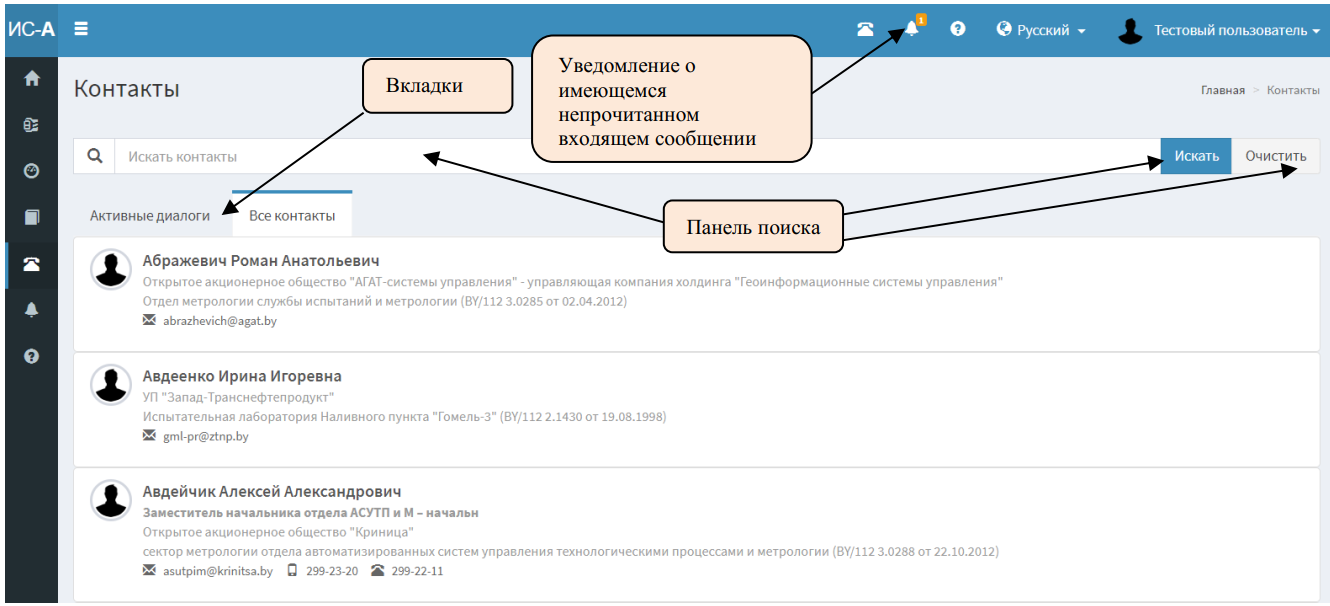 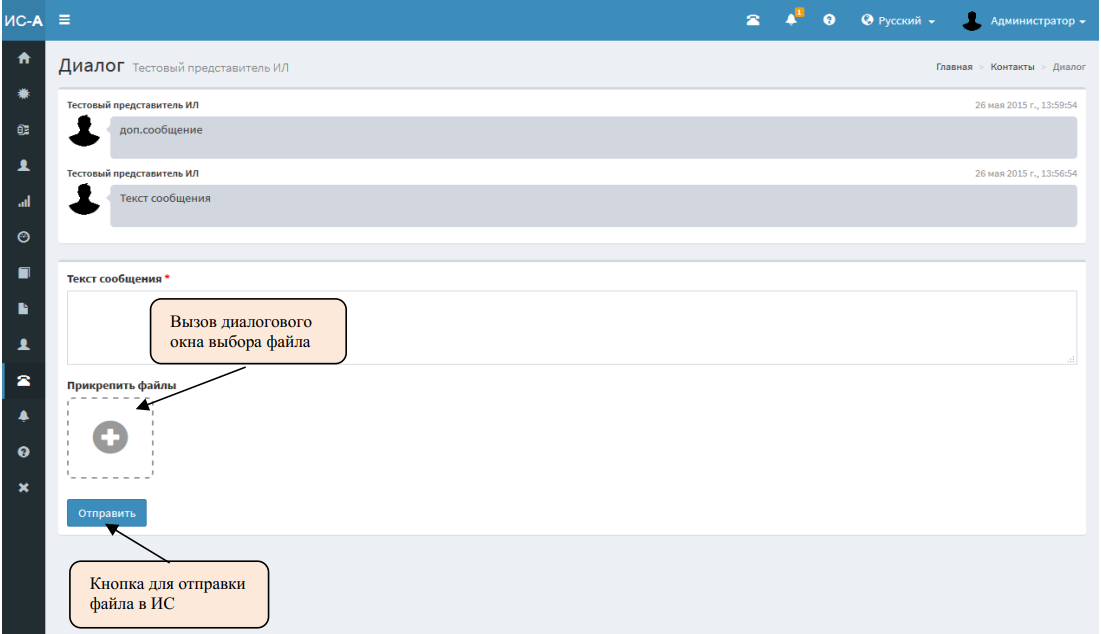 Ежеквартальный отчет
- 354 лабораторий участвовало в программах проверки квалификации и межлабораторных сличениях в 1 кв. 2020 года, из них:
- 137 лабораторий участвовало в программах проверки квалификации, организованных провайдерами Республики Беларусь: БелГИМ, РУП «Брестский ЦСМС», РУП «Гродненский ЦСМС», РУП «Лидский ЦСМС», Государственное предприятие «Гомельский ЦСМС» и ГУ «Белорусский государственный ветеринарный центр»;
- 15 лаборатории участвовали в программах проверки квалификации других государств
- 95 лаборатория участвовала в межлабораторных сличениях по инициативе аккредитованных органов по оценке соответствия.
19 лабораторий получило отрицательные и сомнительные результаты по участию в программах проверки квалификации и межлабораторных сличениях и провело корректирующие действия: анализ причин получения сомнительных результатов, проведение учебы по методам испытаний, внеплановая поверка средств измерений, проведение внутрилабораторных сличений и внутрилабораторного контроля, участие в следующих турах программ проверки квалификации. 
- 157 лабораторий не участвовало в программах проверки квалификации и межлабораторных сличениях в 1 кв. 2020 года;
Участие аккредитованных лабораторий (центров) включенных в национальную часть единого реестра ЕАЭС в программах проверки квалификации (МЛС) по методам ТР/ЕАЭС
[Speaker Notes: Проверка квалификации лабораторий (PT) относится к процедурам внешнего (третьей стороны) мониторинга качества деятельности по измерения/испытаниям/ анализам/исследованиям, которую проводят лаборатории.
Согласно положений основополагающих стандартов ISO/IEC 17025, ISO 15189, компетентная лаборатория, при наличии такой возможности, должна периодически участвовать в существующих программах проверки квалификации.
Проверка квалификации является дополнительным к внутрилабораторному контролю способом мониторинга и подтверждения качества деятельности лаборатории.
Основная цель программ РТ– оценить характеристики функционирования участвующих лабораторий, при выполнении определенных испытаний/измерений
Провайдеры проверки квалификации. Деятельность провайдеров по организации и проведению программ проверки квалификации и требования к их системе качества регулируется международным документом ISO/IEC 17043.
Аккредитованные испытательные лаборатории (центры) включенные в национальную часть единого реестра ЕАЭС в 2019 году приняли участие в программах проверки квалификации по методам испытаний, включенных в ТРТС/ЕАЭС по 35 техническим регламентов ТС/ЕАЭС. В Реестр включено 477 ИЛ

По информации от БелГИМ в 2019 году провайдерами проверки квалификации Республики Беларусь реализовано 97 туров проверки квалификации по методам испытаний продукции на соответствие ТР ТС/ЕАЭС, в которых приняло участие более 1600 участников (испытательные лаборатории).
Провайдерами разработаны и реализуются программы по методам испытаний 17 технических регламентов ТС/ЕАЭС, из 48-ми принятых.]
Участие аккредитованных лабораторий (центров) включенных в национальную часть единого реестра ЕАЭС в программах проверки квалификации (МЛС) по методам ТР/ЕАЭС
Технические регламенты ТС/ЕАЭС по которым в 2019 не проводилась программы проверки квалификации (МЛС) среди аккредитованных лабораторий (центров) включенных в национальную часть единого реестра ЕАЭС
Технические регламенты ТС/ЕАЭС по которым в 1 кв. 2020 году не проводилась программы проверки квалификации (МЛС) среди аккредитованных лабораторий (центров) включенных в национальную часть единого реестра ЕАЭС
Сведения о межлабораторных сличительных испытаниях за 1 квартал 2020 в разрезе ведомственной подчиненности
Сведения о межлабораторных сличительных испытаниях за 1 квартал 2020 по ведомственной подчиненности
Проблемные вопросы ППК МЛС в 1 кв. 2020 года
-Не однородный образец
-Малое количество участников
-Отсутствие предложений от провайдера
-Не корректный объект испытаний, образец идентифицирован только как  «пищевая матрица»
-Сложность подсчета (см. ГОСТ 10444.12-2013 п.9.3.1 Примечание)
-Методики большое количество и не равнозначные
-Не точно указан вид продукта
-Малое количество образца
-Не стабильный образец 
-При статистической обработке результатов МЛС возникают проблемы в связи с отсутствием положительных результатов исследований (оценка результатов – 0 баллов или отсутствие действия)
-Робастное среднее и приписанное значения отличались примерно на 20 % (приписанное выше), лишь одна из 24 лабораторий имела результат выше приписанного значения, остальные все находились по одну сторону (ниже)
-Очень дорогостоящий образец. ( конструкции)